Distributed Trajectory Similarity Search
Dong Xie, Feifei Li, Jeff M. Philips
{dongx, lifeifei, jeffp}@cs.utah.edu
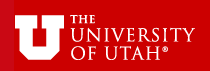 Explosion of Trajectory Data
Mobile devices with GPS, such as smart phones, are common.
Track and analyze behaviors of moving objects
Leads to motivation on store, process, and analyze massive trajectories.
Traffic analysis, transportation planning and optimization, etc.

Huge amount of trajectory data are being generated everyday.
T-Drive: 790 million trajectories in Beijing by 33000 taxies in only 3 month!
Require distributed solutions to scale out.
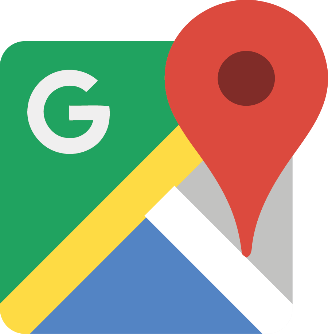 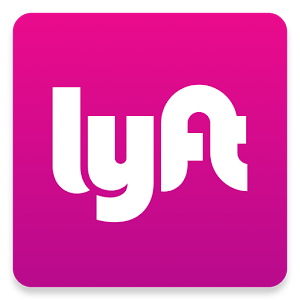 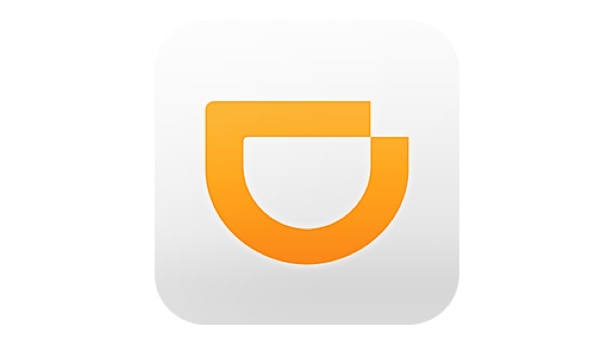 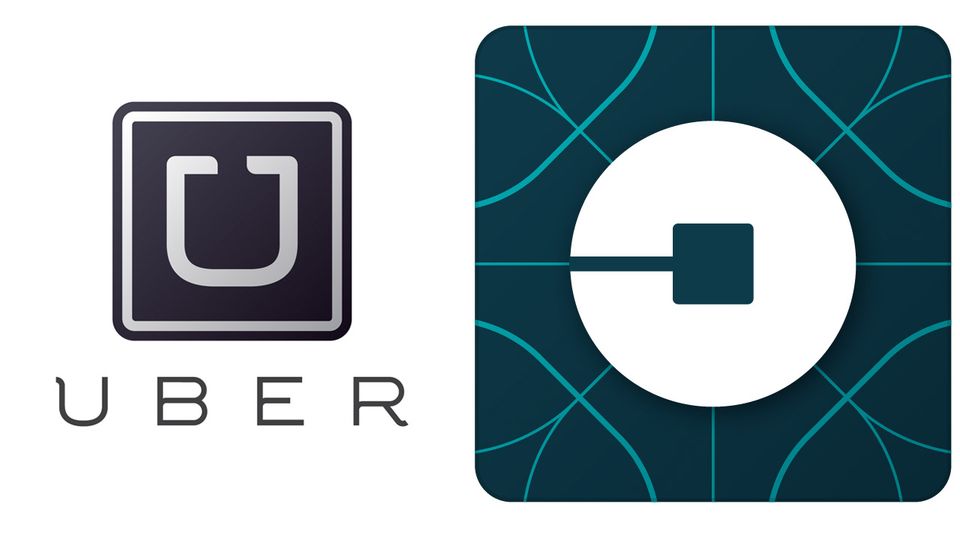 Trajectory Similarity Search
over trajectories
Metric Space of trajectories
Distance Measures
Various distance measures proposed: DTW, LCSS, EDwP, etc.

Classic metrics: Hausdorff distance and Fréchet distance.
Segment based trajectory definition and matching.
Formal definitions in the paper…..
Fréchet Distance
Hausdorff Distance
Natural Baselines
Proposed Distributed Framework (DFT)
Segment-based data partitioning and two-level indexing.
Pruning techniques based on sampling and distance bounds.
Can be implemented in general distributed processing systems
E.g., MapReduce, Apache Spark, etc.
Careful design choices to overcome real world bottlenecks.
Generalizing to other distance measures.

Key ideas:
Do partitioning and indexing on segments rather than trajectories.
Prune trajectories by checking individual segments.
Construct pruning set rather than candidate set.
Better parallelism by avoiding serial pruning bound refinement.
Pruning Driven by Partial Observations
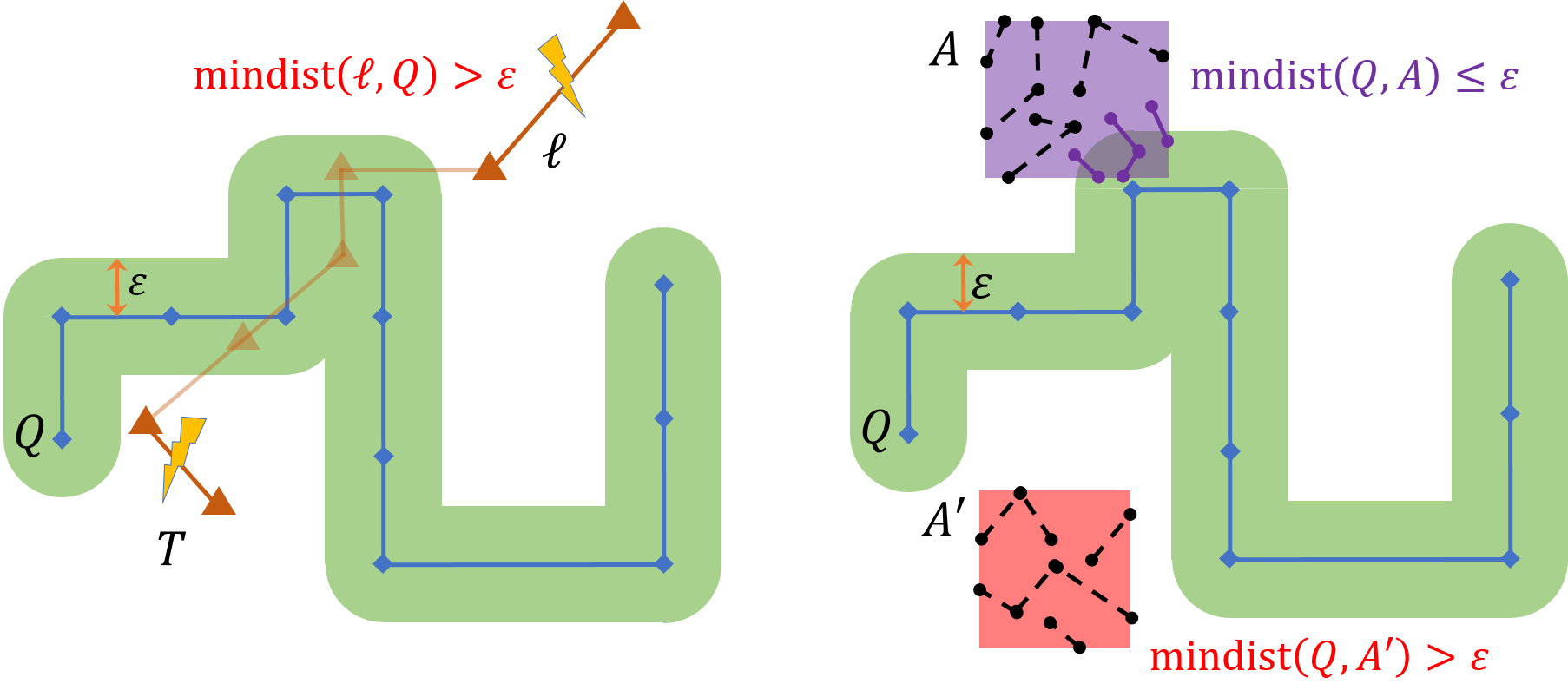 Constructing Pruning Set vs. Candidate Set
Segment-based Two-level Indexing
Break each trajectories into segments.
Partition and build indexed directly on segments rather than trajectories.
Partition trajectories as individual objects
Partition all segments in trajectories
Segment-based Two-level Indexing (cont’d)
Real world data from OSM traces.
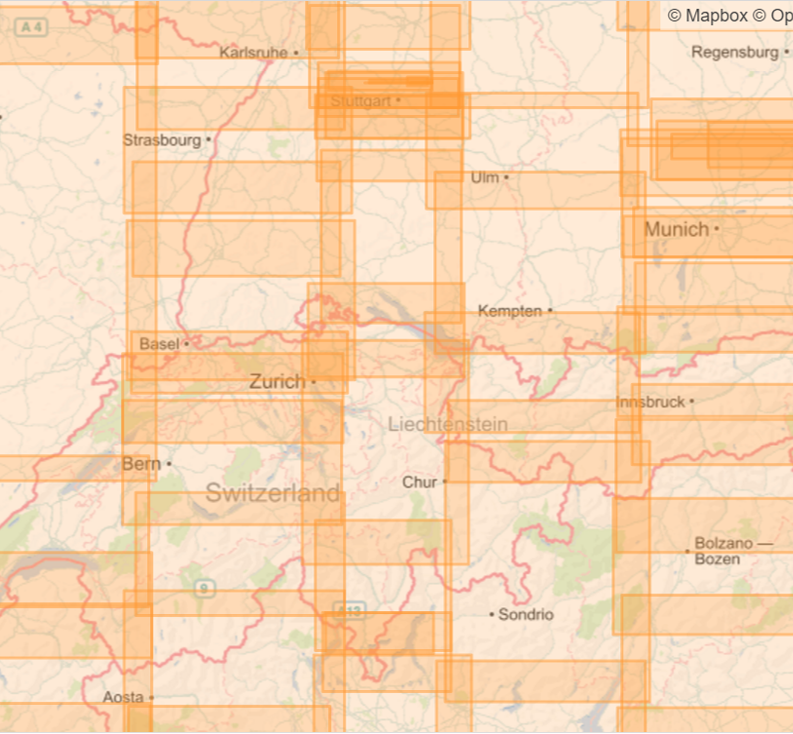 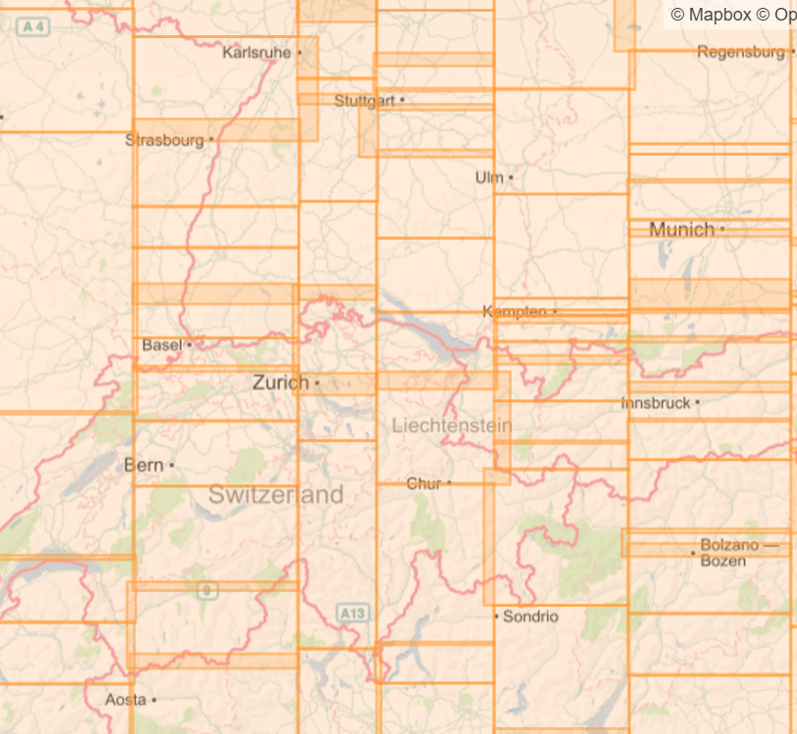 Partition all segments in trajectories
Partition trajectories as individual objects
Customized R-Tree Local Index
Each internal node carries a set of trajectory IDs which pass its MBR.
A branch may have 10K segments coming from only 10 trajectories.
Avoid traversing down when the whole branch can be pruned.
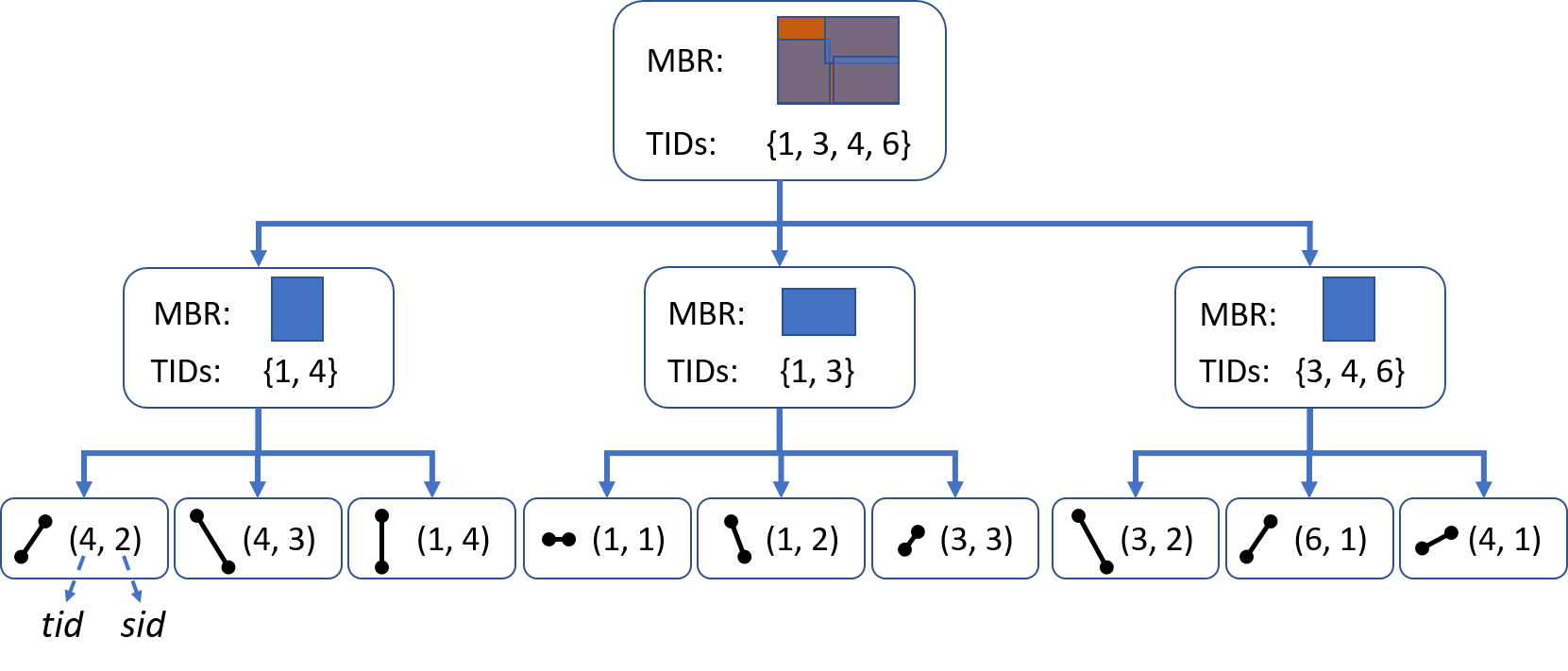 Two Level Indexing in Apache Spark
Similar implementation strategy as Simba.
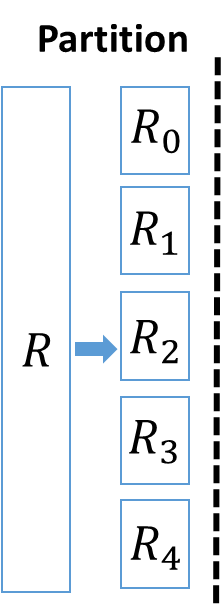 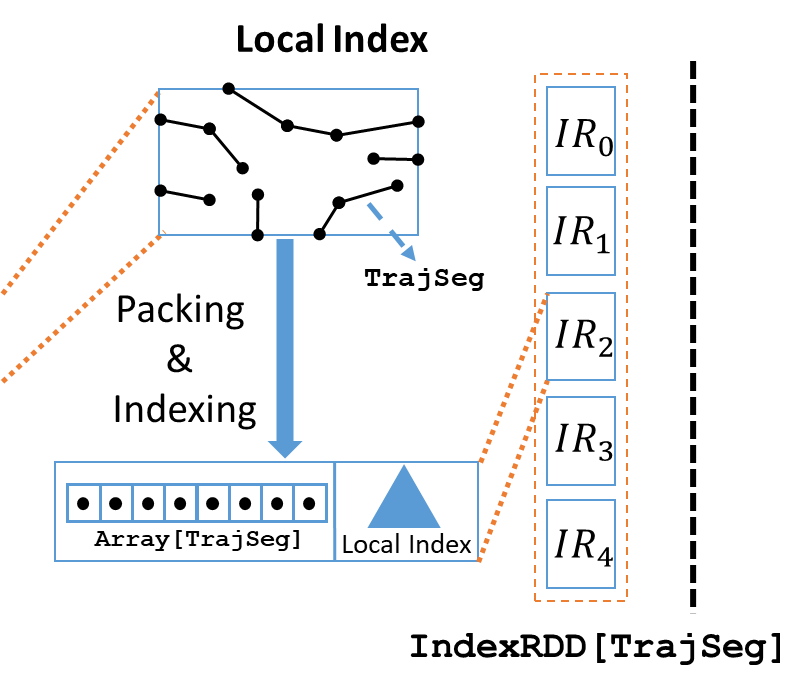 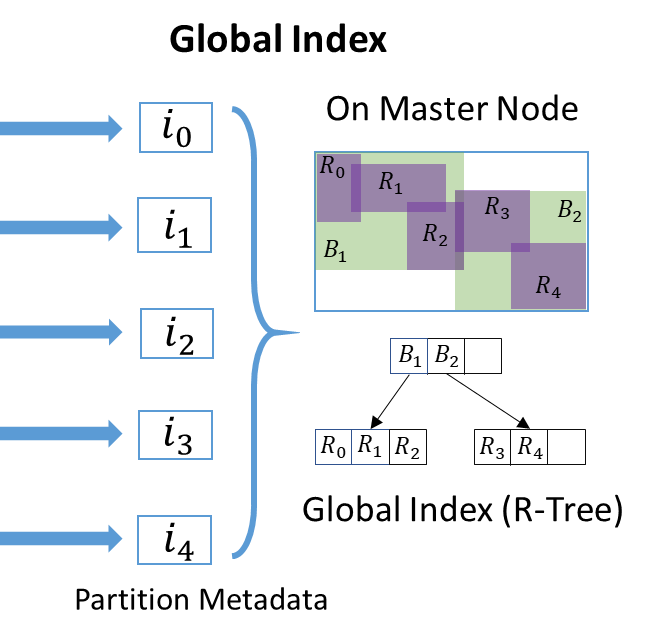 case class TrajSeg(s: LineSegment, tid: Int, sid: Int)
case class Meta(bound: MBR, size: Int, tids: Set[Int])
Search Procedure
Pruning Bound Selection
Index-based Pruning
Finalizing Results
Get the final results by doing a distributed top-k over all the candidate trajectories.

Distributed index are build upon segments.
Require regrouping segments back into trajectories.

A potential bottleneck.
Design Choice and Optimization
Concise data structure for TID sets in customized R-Tree.
Bloom filters: false positives & fixed size.
Roaring Bitmap: modern compressed bitmap, which is concise and flexible.
Reduce memory footprint greatly!

Dual Indexing Strategy.
Eliminate the procedure of regrouping candidate trajectories.
Idea: keep another compressed data copy organized in trajectory objects.
Trade index space for better query performance.
Experiments: Query Performance
1 master +16 slave nodes cluster 
152 cores and 512 GB DRAM configured for Spark in total
Query Latency
Selectivity
Experiments: Indexing Cost
1 master +16 slave nodes cluster 
152 cores and 512 GB DRAM configured for Spark in total
Index Time
Index Size
After Thoughts….
Surprisingly, metric tree based solutions has better selectivity.
However, they are orders of magnitude slower than DFT because of:
Distance metric calculation is extremely expensive.
Serial execution relying on a priority queue.

There are fundamental differences between
designing centralized and distributed (parallel) algorithms.
Thanks for your attention!
Q&A
Backup Slides
Experiments: Effectiveness of Optimizations
Query Latency
Selectivity
Experiments: Effectiveness of Optimizations
Index Time
Index Size
Experiments: Scalability – Query Performance
Query Latency
Selectivity
Experiments: Scalability – Index Cost
Index Time
Index Size
Experiments: Scalability – Cluster Size
Query Latency
Index Time
Query Latency
Selectivity
Query Latency
Selectivity
Experiments: Impact of Query Size
Query Latency
Selectivity
Experiments: Discrete Fréchet Distance
Query Latency
Selectivity
Formal Definitions
Formal Definitions
Formal Definitions
Future Works
Extension to support more general trajectory distance measures.
Non-metric measures.
Matching based distance: edit distance?

Sub-trajectory similarity search.

Supporting data updates.